Az ókori görög művészet
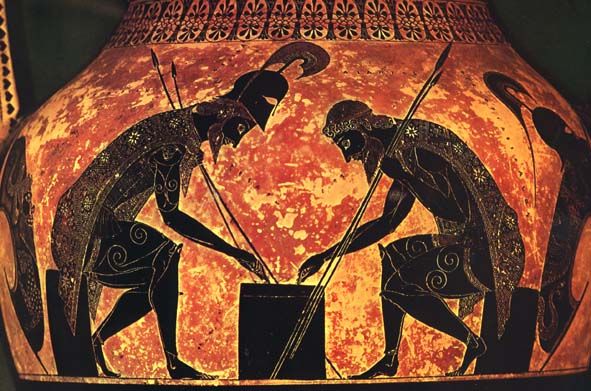 Nagy hatással volt a későbbi korok művészetére.
Középpontjában az ember áll,az emberi test szépsége, arányai.
Előzmények
2. mükénéi művészet
1. minószi kultúra – Kréta  szigete
Építészet – A görög templom
A jellegzetes görög templom részei.
A téglalap alakú épületet oszlopok vették körbe. Az oszlopok feletti háromszögű részt tympanonnak nevezzük.
A görög oszlop részei és fajtái
A dór oszlop egyszerű, lábazata nincs. Felfelé keskenyedik.
A ión (jón) oszlop keskenyebb, az oszlopfőt csigavonalas minta díszíti.
A korinthoszi oszlop a legnyúlánkabb. Az oszlopfő gazdagon van díszítve. A minta akantusz leveleket formáz.
Akropolisz – az athéni fellegvár
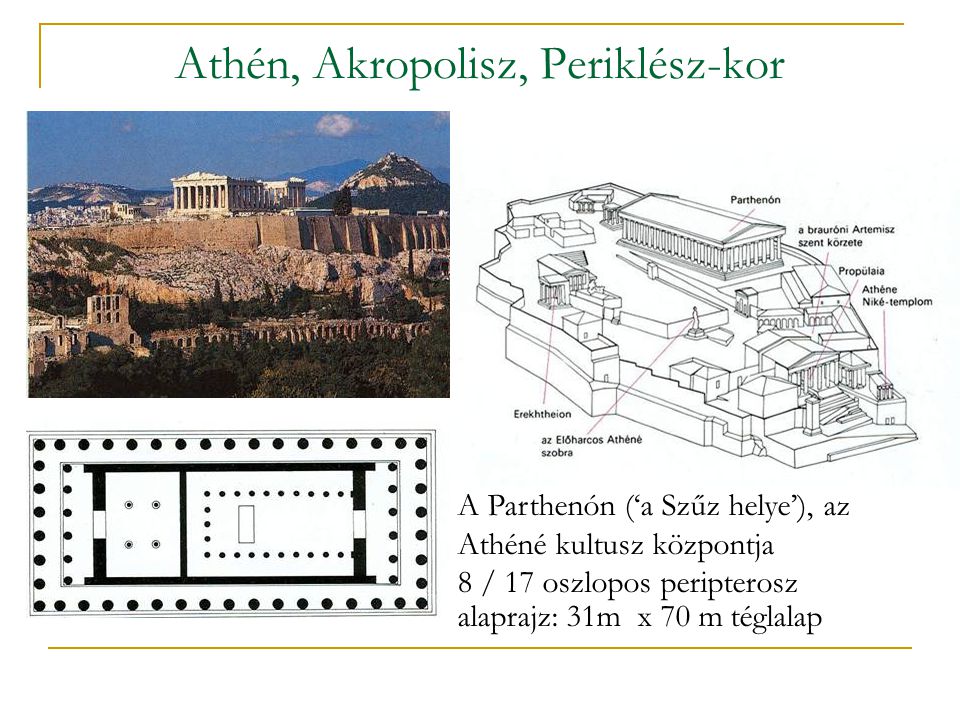 Templomok és szobrok együttese
Így nézhetett ki egykor
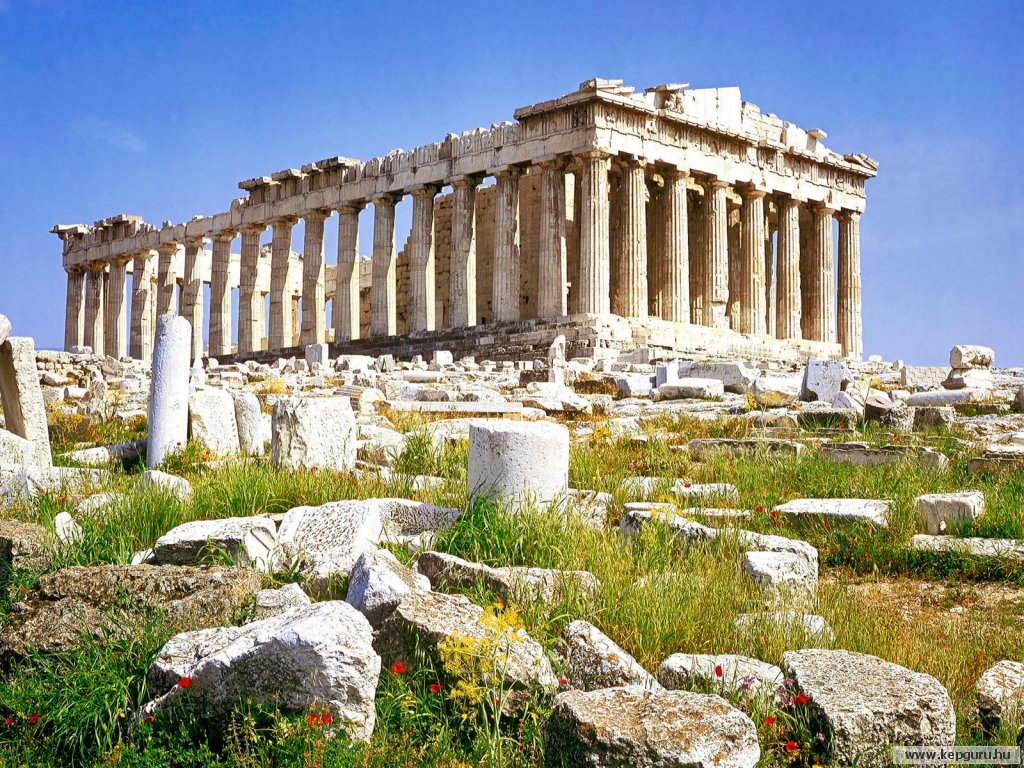 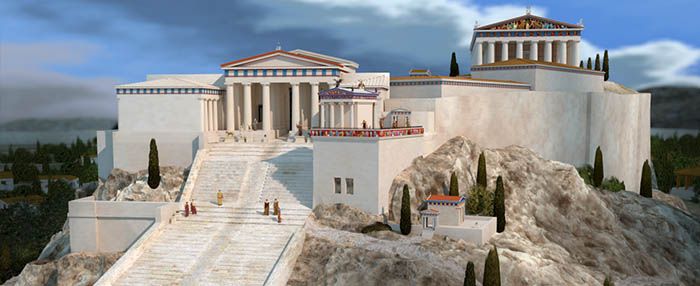 Az ókori görög színház
Mivel a nézők nagyon messzire voltak a színpadtól, aszínészek kőből faragott álarcok segítségével fejezték ki a különböző érzelmeket. A női szerepeket is férfiak játszották.
A görög színház kezdetben csak a vallás tiszteletéhez kapcsolódott. Később tragédiák, drámák és komédiák is színpadra kerültek.
Görög szobrászat
Nagyon kevés az eredeti lelet, több szobrot római másolatból ismerünk.A cél nem a hasonlóság, hanem a tökéletes, arányos emberi test ábrázolása. Az ehhez készült arányrendet kánonnak nevezték.
A szobrászat fokozatos fejlődésen ment át. Három korszaka volt.
1. Archaikus kor  -merev, egyenes test   - kevésbé kidolgozott
3. Hellenizmus kora  -megjelenik az       érzelemábrázolás  -mozgalmasság
2. Klasszikus kor  -mozdulatábrázolás  -kontraposzt  -aprólékos kidolgozás
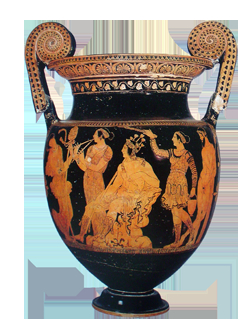 A görög vázák (amforák)
A falfestészet nagy része elpusztult.A görög vázákon keresztül csodálhatjuk meg a festők munkáit.

Három stílust különböztetünk meg.1. Geometrikus
2. Fekete alakos
3. Vörös alakos
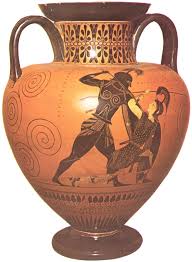